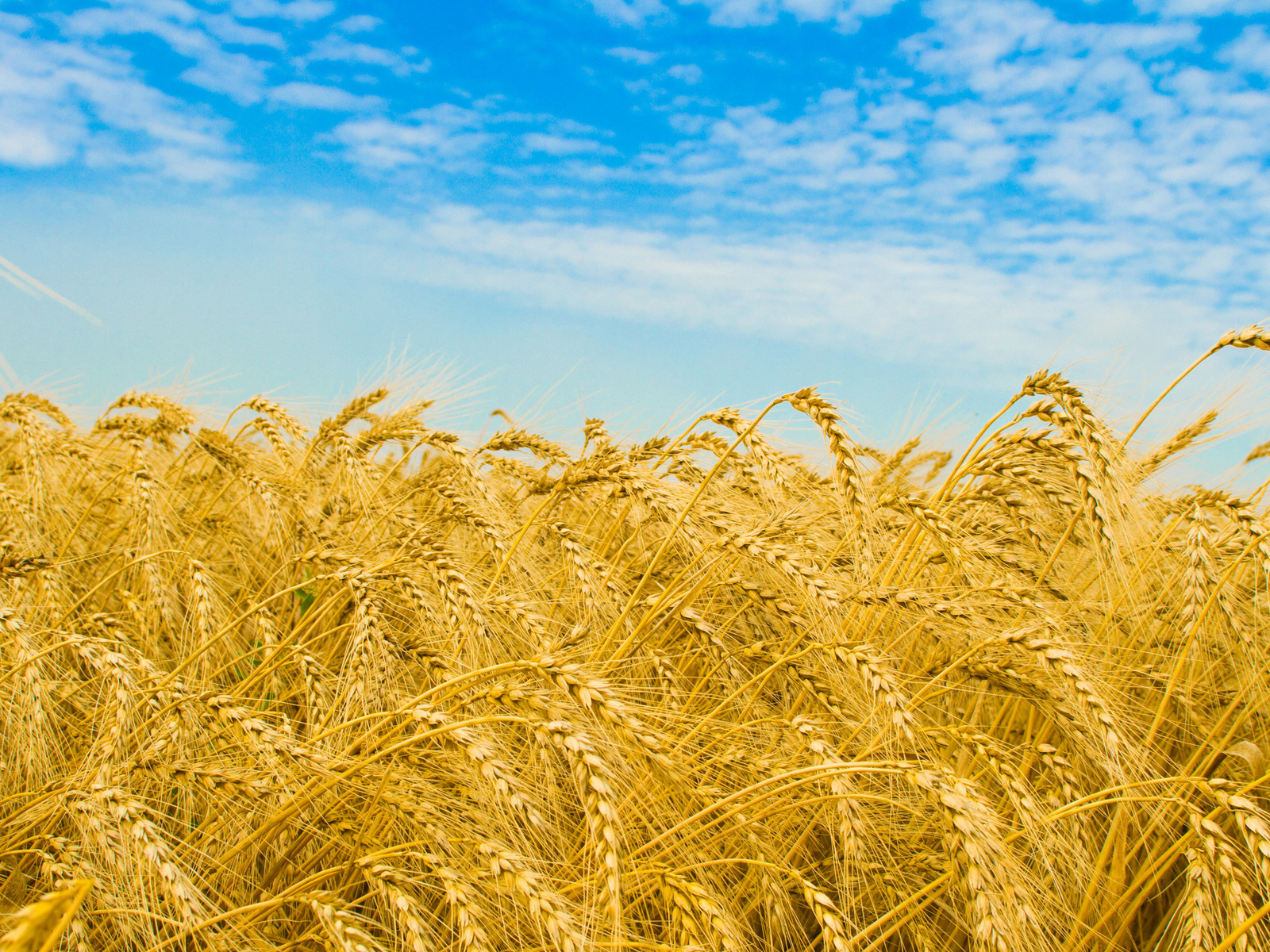 Давні українські осінні обряди
Величний гімн Природі та Людині!
В наших обрядах оживають
Не просто Предківські звичаї,
Оживає сама Україна,
Оживає наш український дух!
2
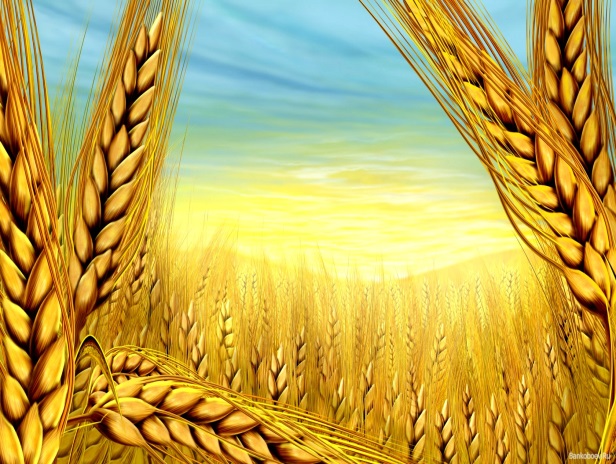 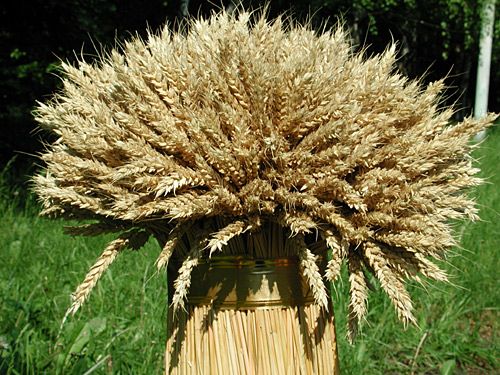 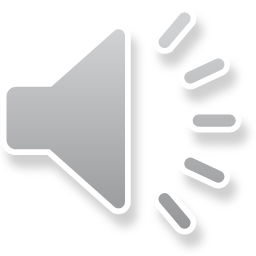 4
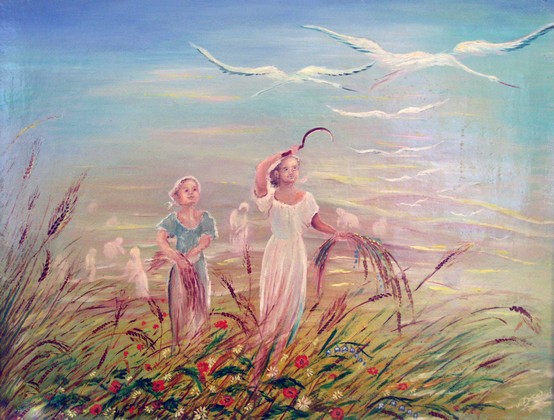 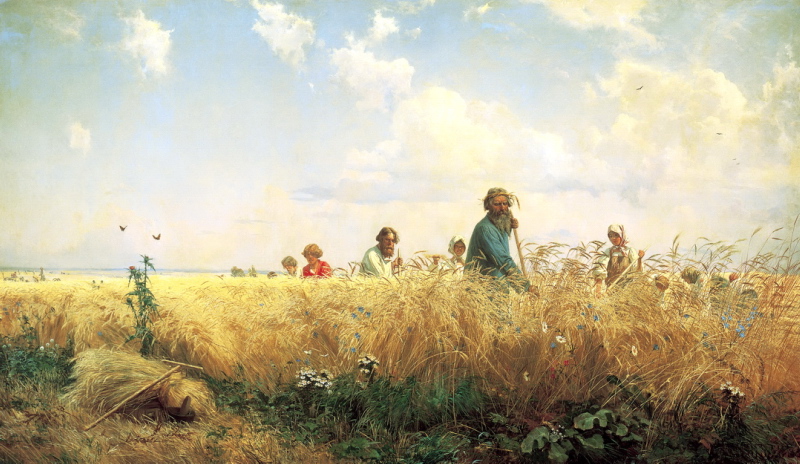 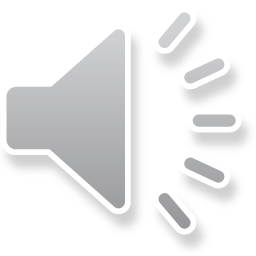 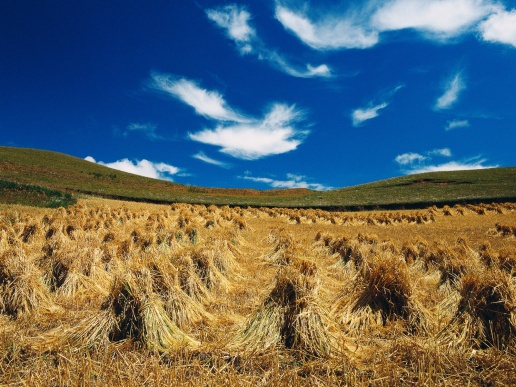 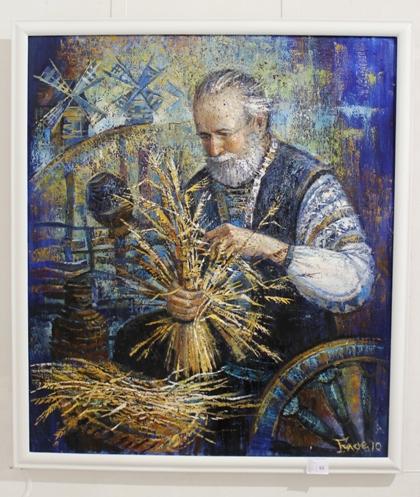 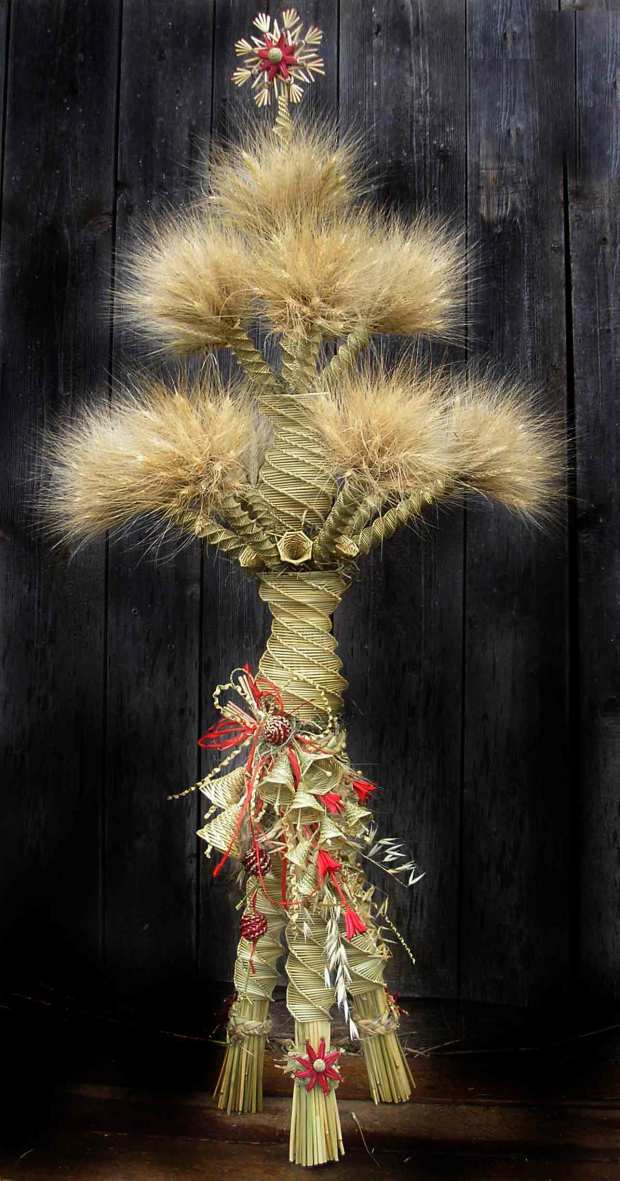 обжинковий або зажинковий сніп, виготовлений із житніх пучків або плетених пучечків, які обв’язуються кольоровими стрічками або стеблиною.
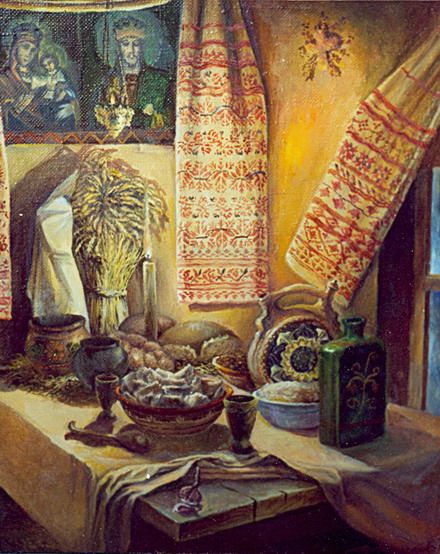 В оселі хазяйнує цілий рік,
біду всіляку й лихо відганяє,
кожному в родині добавляє вік
і багатіти всім допомагає!
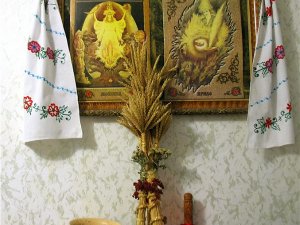 Сніп-дідух здебільшого ставили на покуті в Різдвяні свята
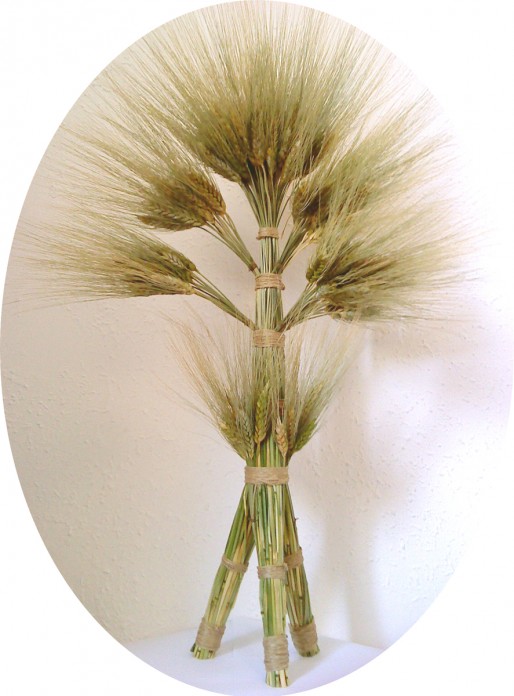 Живий Дажбог на покуті стоїть!
У життєдайнім снопі Його тіло!
Він таїну життя в собі таїть,
нам віддає енергію і силу!
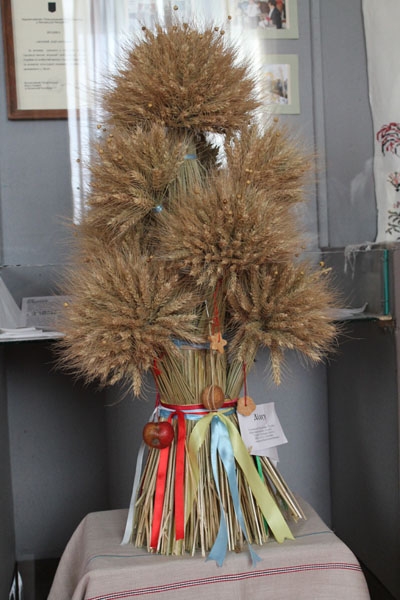 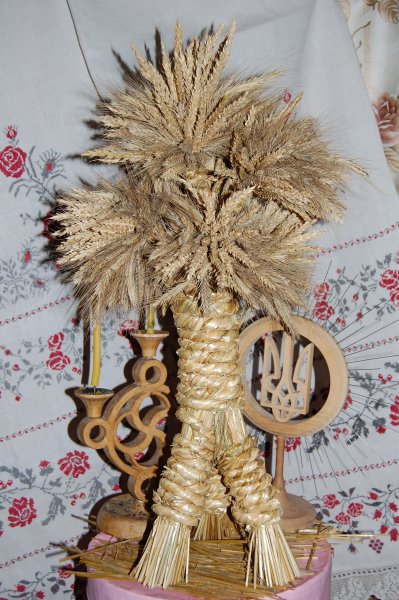 «Борода наша пишна,
Оце тобі, борода,
хліб, сіль і вода»
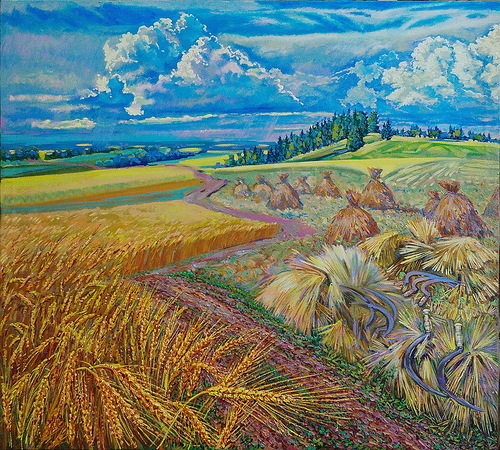 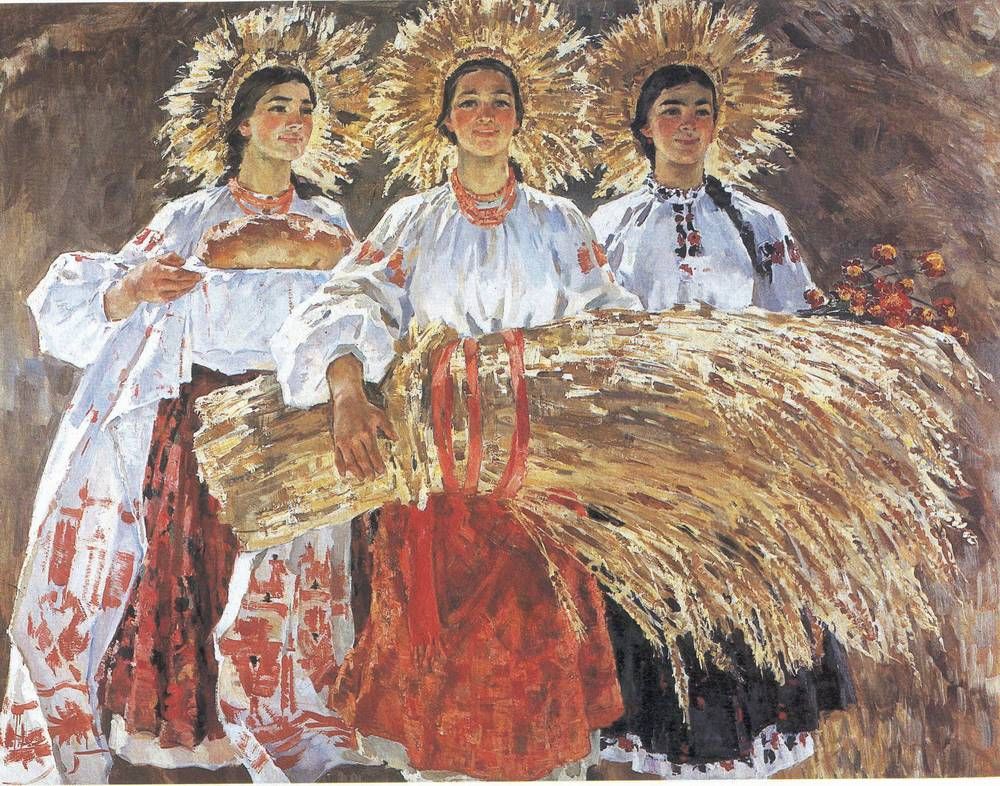 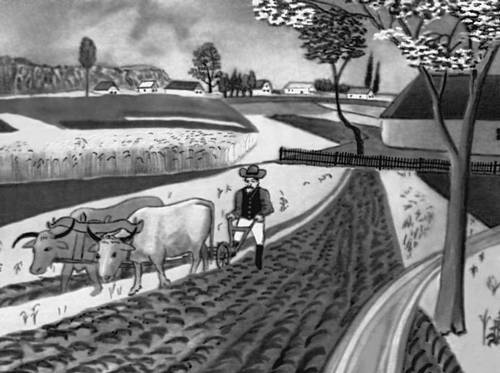 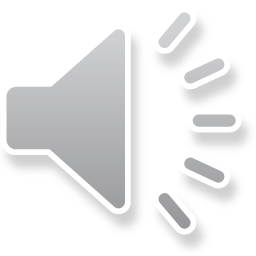 Та орав мужик край дороги
Свято обжинків
Хай в кожній хаті пахне короваєм,
Щоб люд ніколи хліба не просив!
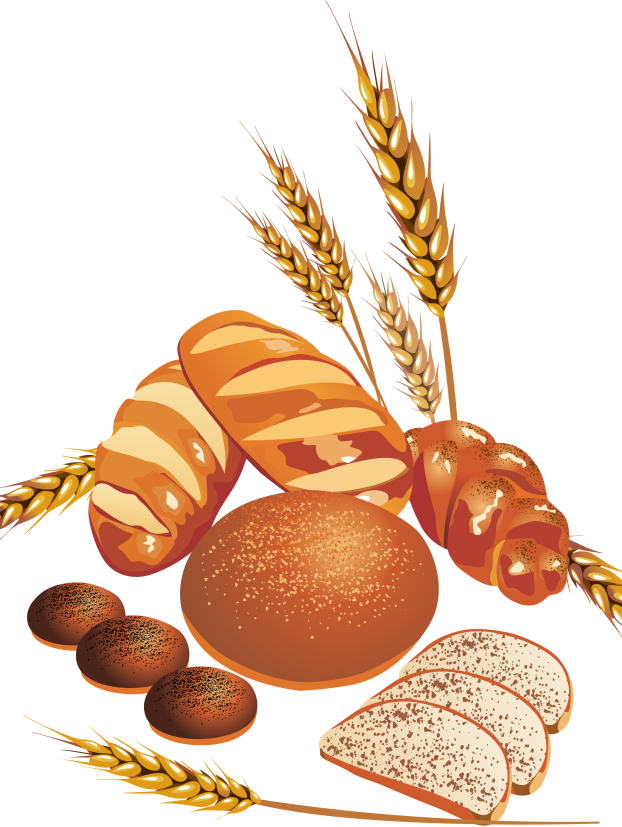 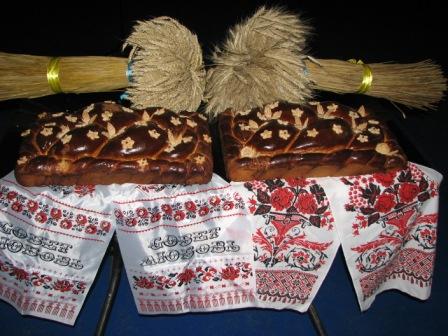 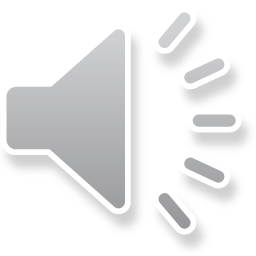 Честь і слава хліборобам,Що працюють у селі!Хлібороби хліб нам роблять,Ми їм дякуємо всі.
12
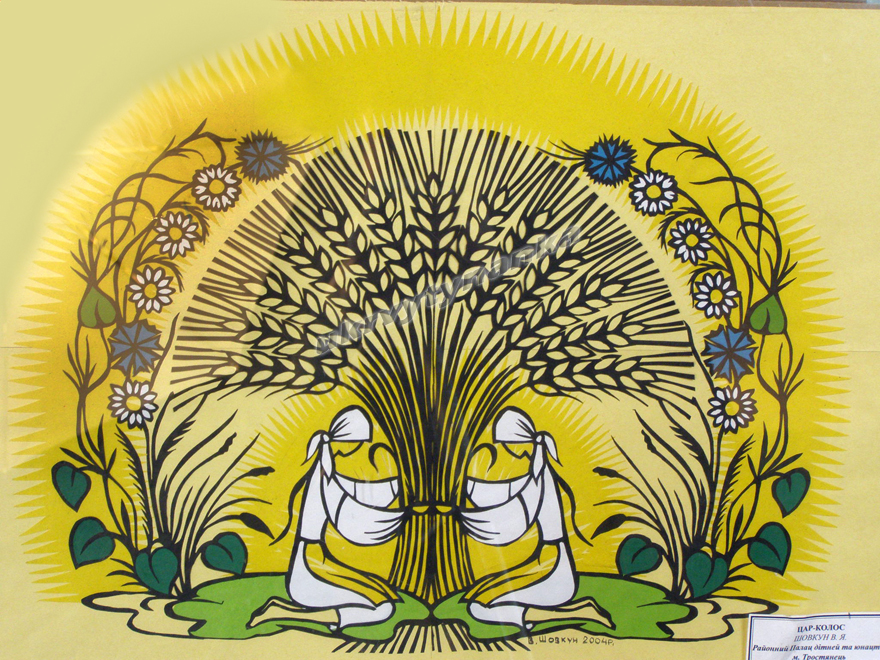 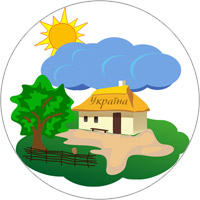 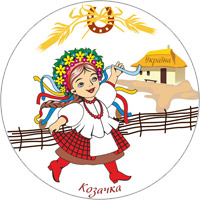 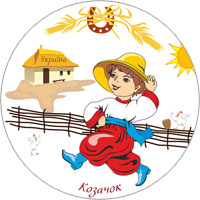